Helsekrav til førerett
Foredragsholder: Mette Hjermann og Caroline Einerkjær
Kontaktinformasjon: 
	Førerkort telefonen vår: 
		Tilgjengelig: 22 00 39 70, Mandag-fredag 12:00-14:00
		Ellers: 22 00 35 11, mandag-fredag kl. 09:00-11:00 og kl. 12:00- 14:30
	Epost:	postmottak@statsforvalteren.no , 
			Merk: Førerkort
Hvorfor skal behandler vurdere helsekrav til førerett?
VTL § 21: 
«Ingen må føre eller forsøke å føre kjøretøy når han er i en slik tilstand at han ikke kan anses skikket til å kjøre på trygg måte,….»
Ikke alle førere forstår når helsen utgjør en trafikksikkerhetsrisiko..
EU direktiv om helsekrav til førerett
Land har organisert dette ulikt
Noen krever vurdering av helsekravene kun ved hver fornying, 5-10-15 år.  
Norge 
Behandlende lege, psykolog og optiker har kontinuerlig plikt til å vurdere dette.
Kun egenerklæring ved fornying, legeattest kun ved  
Fornying etter fylt 80 år eller 
utfra avkryssing i egenerklæringen hvert 15 år.
Hva skal vi se på i dag?
1. Regelverket generelt
2. Spesielt om helsekravene
I. 
Regelverket
Hvor finner du regelverket?
Førerkortveilederen: https://www.helsedirektoratet.no/veiledere/forerkortveileder
Lovgrunnlag
Helsepersonelloven § 34: 
«Lege, psykolog eller optiker som finner at en pasient med førerkort for motorvogn eller sertifikat for luftfartøy eller som arbeider som flygeleder, ikke oppfyller de helsemessige kravene som stilles, skal gjøre pasienten oppmerksom på at det er forbudt å føre motorvogn eller luftfartøy eller være i tjeneste som flygeleder så lenge disse kravene ikke er oppfylt. Dersom pasientens helsetilstand antas ikke å være kortvarig, skal helsepersonell som nevnt gi melding til offentlige myndigheter.»
Vegtrafikkloven
Førerkortforskriften
Poll
Fører av kjøretøy på skinner og båtEndring i regelverket fra 1. april 2022
Helsepersonelloven § 34 a: gir leger, psykologer og optikere en adgang til å gi melding til offentlige myndigheter når det er «grunn til å tro» at en pasient som fører skinnegående kjøretøy, fartøy på sjøen eller utfører tjeneste som los, har en helsesvekkelse som kan føre til skade på person. 

Melderett - ikke meldeplikt 
dersom førerretten forutsetter helseerklæring til
Skipper – Sjøfartsdirektoratet
Loser -  Kystverket
skinnegående kjøretøy - Jernbanetilsynet
Førerkort – førerett - helsekrav
Kreves ved
alle kjøring på vei åpen for allmenn ferdsel
motorvogn som går over 10 km/t, jf førerkortforskriften § 12-1 
Førerkortgruppe
1: Førerkortklassene AM, S, T, A1, A2, A, B, BE 
2: Førerkortklassene C1, C1E, C, CE 
3: Førerkortklassene D1, D1E, D, DE 
  + Kjøreseddel for buss og drosje, utrykningskjøretøy, trafikklærer.
pollx2
Budskap: 
husk høyere klasser!

kan kjøre traktor på eget jorde uten førerett, førerkortforskriften § 12-1

Truckførersertifikat er i utgangspunktet ikke førerkort (se på førerkortet)
Sikkerheten er arbeidsgiver sitt ansvar..
Fører – plikter
«Den som kjører har alt ansvaret»
Ikke kjøre når ikke skikket, jf vegtrafikkloven § 21
Tvil rundt trafikksikkerhet: avstå fra kjøring og oppsøke lege for undersøkelse jf. Førerkortforskriften, vedlegg 1, §2
Fremskaffe legeattest når dette kreves, Førerkortforskriften, vedlegg 1, §4

Ved ikke oppfylte helsekrav:
Ny vurdering av annen lege?
Søke om dispensasjon?
Helsepersonell sine plikter
Sakkyndig for trafikkmyndigheten: 
vurdere helsekravene
Lege/psykolog– plikter - Sakkyndig for trafikkmyndigheten: vurdere helsekravene
Alle med gyldig førerett
ikke oppfylte helsekrav < 6 måneder / tvil
«Muntlig kjøreforbud» 
Dvs gjøre pasienten oppmerksom på at føreretten ikke er gyldig ettersom helsekrav (kanskje) ikke er oppfylt
Noteres i journalen, bør gis skriftlig, tidsangivelse, kan oppheves ved enkelt notat i journalen, maks i 6 måneder. 
Statsforvalteren skal ikke orienteres.
OBS: gruppe 2 og 3, og kjøreseddel

ikke oppfylte helsekrav >6 måneder
Melding til Statsforvalteren som inneholder
Medisinske opplysninger: Statsforvalteren skal gjøre ny, selvstendig vurdering av helsekrav
At pasienten er orientert
At helsekrav ikke vil bli oppfylt innen 6 måneder
Lege/psykolog – plikter - Sakkyndig for trafikkmyndigheten: vurdere helsekravene
Alle uten gyldig førerett
og ikke oppfylte helsekrav
Informer om
Hva skal til for å få oppfylt helsekrav ved ønske om dette.
Ikke meldeplikt
På oppfordring vurdere helsekravene
Oppfordring fra pasient, annen lege, politi, annet helsepersonell, pårørende
Helseattest skal i utgangspunktet fylles ut av fastlege – fastlege trenger da ofte uttalelse fra lege/psykolog som behandler pasienten, eks. ved epilepsi.
Pollx3
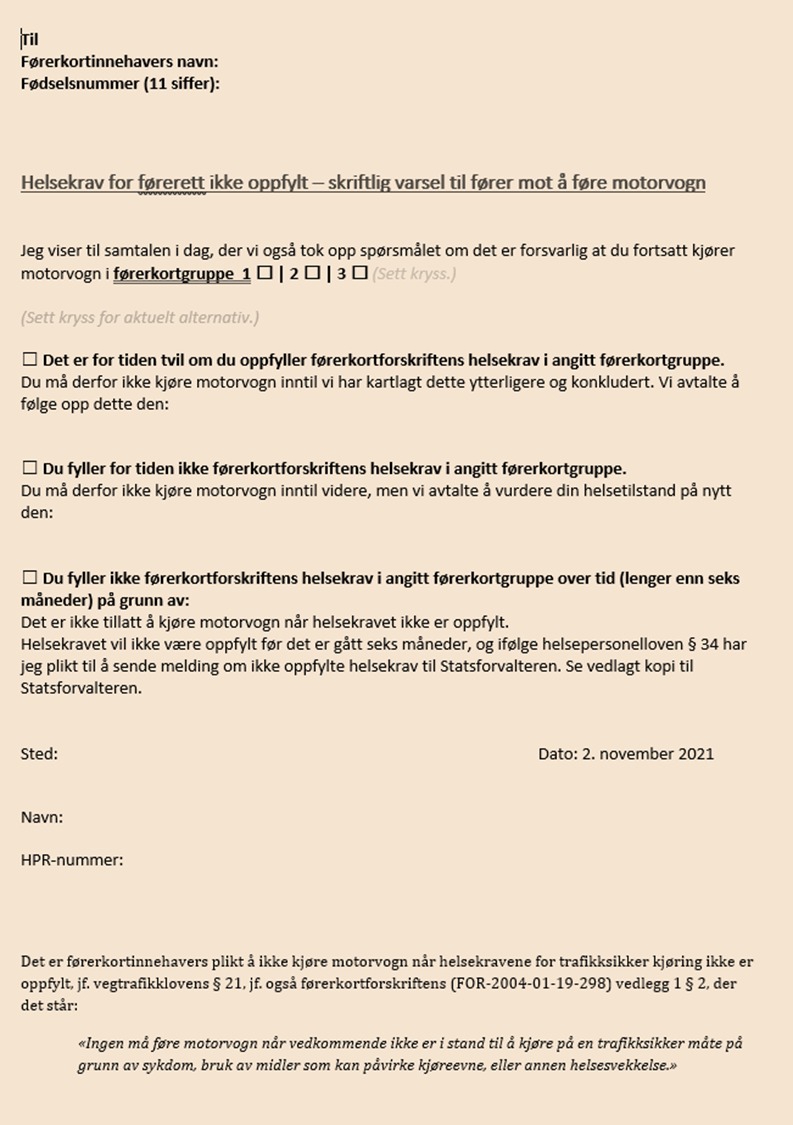 Orienter fører skriftlig
Bruk malen
Ta opp din telefon: 
Gå inn på førerkortveilederen kap 2,  
klikk på «meldeplikten»
Klikk på 
Mal: Helsekrav ikke oppfylt – til fører (DOC)
Lege/psykolog – plikter
Hvilken lege/psykolog skal vurdere helsekravene?
Poll
Lege/psykolog/optiker som først er i tvil om helsekravet er oppfylt eller ikke 
, jf. Helsepersonelloven: § 34 er et individuelt pålegg. 
Hvilke lege/psykolog skal sende melding?
Poll
Den første som oppdager at helsekravet ikke blir oppfylt i løpet av 6 måneder med «muntlig kjøreforbud».
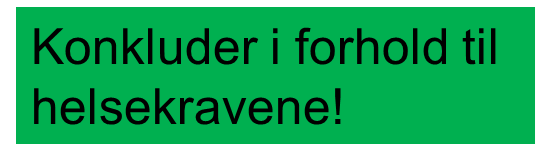 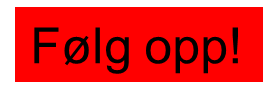 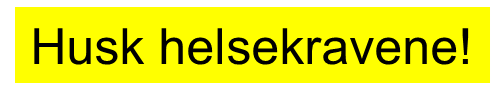 Dersom helsekravet blir oppfylt igjen
Ved «muntlig kjøreforbud»	
Behandler opphever og noter i journalen 

Ved inndratt førerrett av politiet
Fastlege skriver helseattest på bakgrunn av 
egne vurderinger
ulike uttalelser fra spesialister. Husk gyldighetstid og betingelser
Pasienten søker politiet om tilbakelevering
legger ved helseattesten førerett fra fastlegen. 

Statsforvalteren ikke involvert
Politiet - plikter
Beslaglegge førerkortet
akutt situasjon som utredes av politiet

Tilbakekall førerkortet (inndra) 
Ikke oppfylte helsekrav og andre forholdet (politisak), jf. vegtrafikkloven § 34

Pålegge legeundersøkelse og / eller ny førerprøve

Tilbakelevering av førerkort
Vurdere søknaden
Trafikkstasjonene utsteder og fornyer førerkort
Statsforvalteren sine plikter
Melding av ikke oppfylte helsekrav
fra leger, psykologer og optikere
Kvalitetssikrer medisinske vurderinger av helsekravet og gir tilrådning til politiet

Råd og veiledning 
om helsekravene til helsepersonell, politi, trafikkmyndigheter og publikum

Innvilge dispensasjon fra helsekrav
Når «åpenbart urimelig»
Ved søknad om førerkort
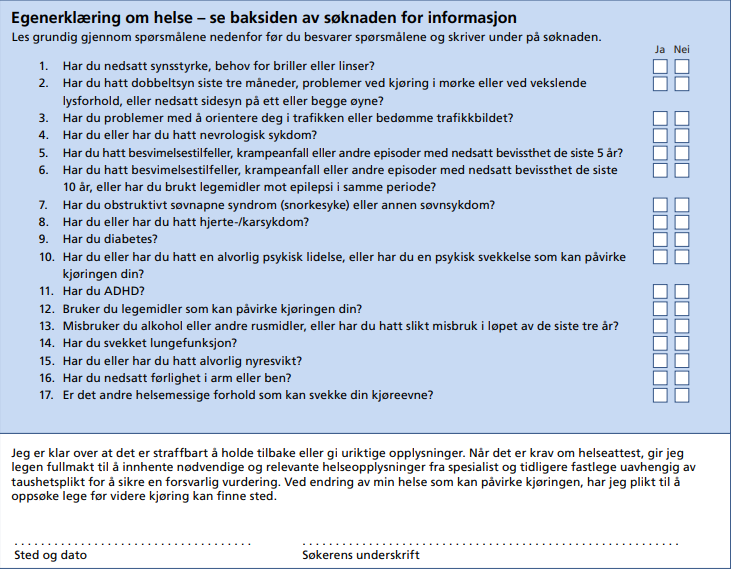 Øvelseskjøring: ledsager og førere sitt ansvar at helsekrav er oppfylte
Egenerklæring
Utfylt korrekt
Helseattest 
fra fastlege
Ordlyden i helsekravet
Spesialistattest
II. 
Spesielt om helsekravene
Spesielt om alkohol og rusmidler
Når «muntlig kjøreforbud»/kjørekarens
Ved tvil og ved ikke oppfylt
Ta test (urin og PEth) med en gang!
Avklare helsekravet og starte dok avholdenhet i henhold til veilederen
Kartlegging av helsekravet?
komparentopplysninger, rusmiddelanamnese, jobbsituasjon, skadehistorikk, kliniske undersøkelse og biomarkører
«Ved innleggelse i rusinstitusjon grunnet avhengighet vil som regel helsekravet ikke være oppfylt. «

Når melding til SF?
Ikke dokumentere avholdenhet i 6 måneder etter oppstart av kjørekarens.
P: Kronisk alkoholmisbruk?

S: Ny pasient på fastlegelista. Pasienten er en «suksessrik» næringslivstopp. Kommer til kontroll etter innleggelse i sykehus pga. magesmerter. Ble der behandlet for en akutt pankreatitt. Benektet alkoholinntak ved innleggelse i sykehus, men overfor deg forteller han om betydelig inntak, ofte jobbrelatert. Hevder selv at han har «kontroll». I forbindelse med konsultasjonen tar diverse prøver, og finner forhøyede leverparametre, forhøyet MCV og PEth 0,5. 

O: Klinisk undersøkelse uten anmerkning. 

A: Skadelig bruk av alkohol. 

P: Følge opp pasienten med tanke på alkoholbruk. Lufter problematikken med pasienten, som er noe avvisende til at forbruket er skadelig. Avtaler ny time.
P: Regelmessig bruk av hasj

S: Mann, 23 år. Forteller at han bruker det regelmessig siste året. Siste inntak i går ettermiddag (på jobb). Oppdaget av arbeidsgiver som har gitt han beskjed om at han får sparken om han ikke slutter. Oppsøker deg for å få hjelp til å slutte med hasj, og dokumentere rusfrihet. 

O: Klinisk undersøkelse uten anmerkning. Ingen objektiv ruspåvirkning ved undersøkelse. 

A: Bruk av illegale rusmidler. 

P: Avtaler ny time om en uke. Planlegger første biokjemiske prøver om fire uker.
P: Bruk av illegale rusmidler og LAR-behandling

S: 23 år gammel mann. Nylig utskrevet fra rusinstitusjon etter innleggelse for oppstart av LAR-behandling. Nå også i arbeidsutprøving. Har fram til for to måneder siden brukt illegale rusmidler regelmessig. Etter dette Subuxone fra fastlege i samarbeid med LAR.  

O: Ved god allmenntilstand. Ikke ruspåvirket eller objektive bivirkninger av substitusjonspreparatet. Ingen mistanke om bruk av andre rusmidler. 

A: Pasient i LAR-behandling.

P: Fortsette regelmessige kontroller. Avtaler ny time.
P: LAR-behandling

S: 35 år gammel mann. Stabil LAR-behandling i 6 år. Ingen registrerte tilbakefall. Arbeider i teknisk etat i kommunen. Har behov for førerkortklasse C1 i jobbsammenheng. 

O: Ikke ruspåvirket eller objektive bivirkninger av substitusjonspreparatet. Ingen mistanke om bruk av andre rusmidler. 

A: Pasient i LAR-behandling.

P: Fortsette regelmessige kontroller. Avtaler ny time.
P: Akutte ryggsmerter

S: 32 år gammel kvinne. Akutte ryggsmerter siste tre dager. Sitter i korsryggen, ingen utstråling. Hatt liknende smerter tidligere. Bedre i ro, men tydelig smertepåvirket ved bevegelse. Har forsøkt Ibux 400 mg x 3. 

O: Normale kurvaturer, paravertebral palpasjonsømhet. Lasegue negativ. Øvrig klinisk undersøkelse uten anmerkning. 

A: Akutt lumbago

P: Du forsøker korttidsbehandling med Paralgin forte x 4 i kombinasjon med Ibux 400 mg x 3.
P: Kroniske skuldersmerter

S: Mann, 50 år, snekker. Langvarige kroniske skuldersmerter. Bruker fast Paralgin forte hver kveld. Kommer for å få fornyet resepter. 

O: Lett redusert bevegelighet i høyre skulder. Smerter fremprovoseres i ytterstillingene. Status uendret fra tidligere. 

A: Kroniske skuldersmerter

P: Fortsette behandlingen med Paralgin forte hver kveld og fysioterapi.
P: Uro og søvnproblemer

S: 43 år gammel kvinne. Samlivsproblemer. Sover dårlig og føler seg urolig, hjertebank i perioder. Har brukt 20 mg oxazepam daglig i lengre tid. Ønsker noe for sine søvnproblemer. 

O: Klinisk undersøkelse uten anmerkning. 

A: «Sosialt» betingede søvnproblemer?

P: Du forsøker behandling med 7,5 mg zopiklon, sammen med oxzazepam. Du skriver ut resept for ti dager.
P: Kroniske nakkesmerter

S: Mann, 50 år, bussjåfør. Langvarige kroniske nakkesmerter. Bruker fast Paralgin forte x 4. Kommer for å få fornyet resepter. 

O: Tilnærmet normal bevegelighet i nakken. Palpasjonsømhet i nakkemuskulatur. Smerter fremprovoseres i ytterstillingene. Status uendret fra tidligere. 

A: Kroniske nakkesmerter

P: Fortsette behandlingen med Paralgin forte x 4 og fysioterapi.
P: Langvarig benzodiazepinbruk

S: Mann, 45 år. Angstproblematikk. Sier at det eneste som gir han ro i kroppen er Rivotril. Har brukt dette i mange år. Bruker daglig 1-1,5 mg. Vil ikke diskutere alternativ behandling eller nedtrapping. Sier det vil ødelegge livet hans. Ønsker bare å få fornyet resepter. 

O: Ingen objektive bivirkninger av legemidlet. Ingen mistanke om bruk av rusmidler. 

A: Toleranseutvikling? Avhengighet?

P: Fornye resept – planlegge nedtrapping. Lufter problematikken med pasienten. Avtaler ny time.
P: ADHD

S: 18 år gutt som ønsker å kjøre opp på bil. Kjent hyperkinetisk forstyrrelse uten atferdsforstyrrelse (F90.0). Behandles med sentralstimulerende legemidler. 

O: Klinisk undersøkelse uten anmerkning. Ingen mistanke om komorbide lidelser. 

A: ADHD med god effekt av behandling. 

P: Fylle ut førerkortattest?
P: Søvnvansker

S: Mann, 55 år. Søvnvansker i perioder. Kjører vogntog og sliter med å få sove i «hviletiden». Har hatt god effekt av zopiklon 7,5 mg. Ønsker bare å få fornyet resepter. 

O: Rapporterer ingen subjektive bivirkninger av legemidlet. Ingen mistanke om bruk av rusmidler eller andre legemidler.  

A: Situasjonsbetingede søvnvansker

P: Skriver ut resept på 10 tabletter. Avtaler at disse ikke brukes i forbindelse med kjøring, men når han kommer hjem igjen. Avtaler ny time for å følge opp problemstillingen.
P: Førerkortfornyelse

S: 80 år gammel mann. Kommer som avtalt time. Skal fornye førerkortet. Kona styrer praten, men han forteller at han ikke har noen problemer i trafikken. "God erfaring etter mange år, og har aldri vært borti noen uhell. Kjører bare der jeg er kjent". Kona antyder at hukommelsen blitt noe dårligere, og at hun lurer på om det finnes medisiner som kan hjelpe.

O: TMT-A 125 sekunder, TMT-B avbrutt da han gir opp. Viser lite innsikt i sin kognitive svikt. 

A: Kognitiv svikt?

P: Avtaler ny time for kognitiv utredning.
P: Diabetes

S: Mann, 27 år, lastebilsjåfør. Kjent diabetes type 1. Bruker insulin. 

O: Klinisk undersøkelse uten anmerkning. Ingen senkomplikasjoner. Undersøkt hos øyelege. 

A: Diabetes. 

P: Avtalt oppfølgende kontroll om seks måneder.
P: Protese venstre underekstremitet

S: Jente, 18 år. Traumatisk amputasjon av venstre legg for 10 år siden. Bruker protese. Skal kjøre opp på bil. 

O: Klinisk undersøkelse uten anmerkning (utover bruk protese). 

A: Fylle ut førerkortattest?  

P: Ingen kontroll avtales.
P: Smerter i rygg

S: Mann, 53 år, lastebilsjåfør. Oppsøker lege for ryggsmerter over lengre tid. Sitter lumbalt, ingen utstråling. Har i forkant av konsultasjonen blitt undersøkt av legestudent ved legekontoret som har funnet mulig oppfylning i buken. 

O: Palpabel oppfylning i buk, største diameter ca. 5 cm. For øvrig er klinisk status uten anmerkning. Ved henvisning til ultralyd abdomen påvises aortaaneurisme med diameter på 6,2 cm. 

A: Vurderes som tilfeldig funn. Henvises karkirurg. 

P: Avtaler rekontakt ved forverring av ryggsmerter. Gir info om alarmsymptomer.
P: Bevissthetstap

S: Mann, 48 år og bussjåfør. Undersøkt primært på legevakt. Mistet bevisstheten under jogging. Plutselig innsettende. Kutt i panne med behov for sutur og tannskade etter fall. Ikke opplevd likende tidligere. Sier selv at han jogget, og at det neste han husker er at han våkner «på bakken». Innlegges sykehus. 

O: Kardiologisk og nevrologisk utredning uten anmerkning. 

A: Bevissthetstap av ukjent årsak.

P: Time hos fastlege for å fjerne suturer.
P: Hjerneslag

S: Kvinne, 78 år. Nylig utskrevet etter innleggelse for (venstresidig) hjerneslag. Tidligere frisk. Kommer til oppfølgende kontroll hos fastlege. 

O: Lett afasi. Kraftsvikt i høyre håndledd/hånd. Redusert gripeevne og vesentlig redusert ekstensjonsevne i håndledd. Styringsvansker med høyre hånd. Øvrig klinisk undersøkelse uten anmerkning. Ingen synsfeltutfall eller kognitiv svekkelse.  

A: Fysioterapi. 

P: Ny kontroll avtales om 14 dager.
P: Bevissthetstap

S: Mann, 21 år, taxi sjåfør. Besvimer under blodprøvetaking. Enkelte rykninger initialt. Våkner raskt til, mentalt adekvat.  Oppgir at han kjente øresus, og svimmelhet like før han mistet bevisstheten.

O: Klinisk undersøkelse uten anmerkning.

A: Vasovagal synkope.

P: Ingen plan om fornyet kontroll med tanke på bevissthetstap.
P: Bevissthetstap

S: Kvinne, 72 år, har førerkort for klasse C1E (for bobil). Innlegges etter bevissthetstap. Plutselig innsettende. Har også hatt flere nærsynkoper siste tiden.
 
O: EKG påvist AV-blokk med indikasjon for pacemaker. 

A: Synkope som følge av AV-blokk. Pacemaker implanteres.

P: Pacemakerkontroll.
P: Epilepsi?

S: Kvinne 31 år, drosjesjåfør. Innlagt etter andregangs anfall med bevisshetstap, kramper og tungebitt. Ingen provoserende faktorer. Postiktal ved innleggelse. 

O: Patologisk EEG. Ingen patologiske funn ved MR-caput. 

A: Epilepsi – igangsatt anfallsforebyggende behandling.

P: Følge opp legemiddelbehandling som anbefalt av nevrolog. Avtaler ny time.
P: Anfall med kramper

S: Kvinne, 34 år. Innlagt med kramper uten kjent årsak. Tungebitt. Ikke hatt liknende tidligere. Sovet litt dårlig i det siste ellers ingenting «uvanlig». Feberkramper ved flere anledninger som barn. 

O: Ingen nevrologiske utfall. Normal EEG og MR-caput. Trøtthet etter anfall. Støl i muskulatur. 

A: Enkeltstående uprovosert anfall. Var innlagt til observasjon. Ikke indikasjon for anfallsforebyggende behandling. 

P: Ingen plan for oppfølging.
P: Brystsmerter

S: Kvinne, 68 år, drosjesjåfør. Kjent stabil angina. Nå fått anginasmerter i hvile. Innlegges i sykehus. Smertefri ved innleggelse.  

O: Koronar angiografi viser to signifikante stenoser som stentbehandles. 

A: Smertefri. AEKG før utskrivelse uten anmerkning.

P: Kontroll hos fastlege etter 3 uker.
P: Brystsmerter

S: Mann, 58 år og bussjåfør. Innlegges med sentrale brystsmerter med utstråling til venstre arm. Smerter i ca. 1 time ved ankomst ambulanse. MONA-behandling i ambulanse. Smertefri ved ankomst sykehus. 

O: Signifikant troponinstigning. Uspesifikke forandringer på EKG. 

A: NSTEMI. 

P: Kontroll hos fastlege etter en uke for oppfølging av igangsatt sekundærprofylaktisk behandling.
P: Brystsmerter

S: Mann, 58 år og bussjåfør. Innlegges med sentrale brystsmerter med utstråling til venstre arm. Smerter i ca. 1 time ved ankomst ambulanse. MONA-behandling i ambulanse. Smertefri ved ankomst sykehus. 

O: Signifikant troponinstigning. Uspesifikke forandringer på EKG. 

A: NSTEMI. 

P: Kontroll hos fastlege etter en uke for oppfølging av igangsatt sekundærprofylaktisk behandling.
P: Bevissthetstap

S: Mann, 35 år, lastebilsjåfør. Innlegges etter plutselig hjertestans i svømmehall. Ventrikkelflimmer som konverteres etter første sjokk gitt av ambulansepersonell. Våken ved ankomst sykehus. 

O: Utredning viser funn forenelig med arytmogen høyre ventrikkelkardiomyopati.

A: ICD-indikasjon og får implantert ICD. 

P: Avtalt oppfølgende kontroll hos kardiolog.
P: Diabetes

S: Mann, 58 år, bussjåfør. Kjent diabetes type 2 siste 5 år. Bruker Metformin. Ingen hypoglykemier. 

O: Hypertensjon, BMI 30. Ikke retinopati, nevropati eller nefropati. 

A: Diabetes. Vektreduksjon tilstrebes. 

P: Avtalt oppfølgende kontroll om seks måneder.
P: Alvorlig psykisk sykdom
S: Mann, 27 år. Kjent paranoid schizofreni. Siste innleggelse før det aktuelle for 1 år siden. Nylig innlagt i på tvungnet vern i akuttpsykiatrisk sengepost med funksjonssvikt, manglende sykdomsinnsikt og autoseponering av antipsykotisk behandling. Videre behandling med depot hver 14. dag på vedtak i psykisk helsevernloven pga manglende sykdomsinnsikt. 

O: Etter en måned nå igjen tilbake i habitualtilstand. Samarbeider om injeksjoner. 

A: Skal behandles med injeksjoner hver 14. dag på fastlegekontoret. 

P: Ny time om 14 dager avtales.
P: Alvorlig psykisk sykdom

S: Mann, 39 år. Kjent paranoid schizofreni. Møter regelmessig til kontroll og behandling hos fastlege. Sykdomsinnsikt og godt funksjonsnivå. Jobber som anleggsgartner. Behov for C1E. Siste innleggelse for 7 år siden. 

O: I habitualtilstand. Vrangforestilling i forhold til overvåkning. Men kjent gjennom mange år. Vurdert at disse ikke påvirker funksjonsnivået i særlig grad. 

A: Fortsette antipsykotisk behandling. 

P: Ny time om 4 uker avtales. Ny kontroll hos spesialist om 1 år ved behov.
P: Gjentatte maniske episoder

S: Mann, 29 år. Gårdbruker, har lastebil. Innlagt to ganger tidligere med maniske episoder. Autoseponert stemningsstabiliserende behandling. Innlegges nå med manisk episode. 

O: Etter to uker tilbake i habitualtilstand.

A: Bipolar lidelse. 

P: Avtalt regelmessige kontroller hos fastlege
P: Synssvekkelse

S: 63 år gammel mann som jobber som ambulansesjåfør. Oppsøker deg på grunn av gradvis svekket visus. Problemer med å lese avis og kjenne igjen personer på avstand. 

O: Du sliter med å få godt innsyn ved oftalmoskopi, men visusundersøkelse (på tavle) er venstre 0,3, høyre 0,4 og bilateralt 0,4. Amsler test positiv (=«ser» buede linjer). Donders u.a.

A: Makuladegenerasjon?

P: Pasienten henvises øyelege.
P: Multippel sklerose	

S: Kvinne, 54 år. Multippel sklerose siste 10 år. Har droppfot ved gange. Bruker krykke. Siste tilbakefall for 3 måneder siden. Merker økende kraftsvikt i venstre underekstremitet. NAV vurdere å tilpasse bilen.

O: Ingen dorsalfleksjon i venstre ankel. Vesentlig redusert kraft ved fleksjon i hofte og ekstensjon ekstensjon i kne. Normal visus og ingen synsfeltutfall. Kognitiv funksjon u.a. 

A: Forverret kraftsvikt.

P: Følge opp med fysioterapi.